小学５年生 漢字
東京書籍　前編
クリックで漢字の読みが出ます。
右上の番号は、教科書に出てくる順です。
〇この言葉、あなたならどう考える
〇世界でいちばんやかましい音
〇だいじょうぶ　だいじょうぶ
〇文の組み立てをとらえよう
〇図書館へ行こう
〇新聞記事を読み比べよう
〇動物たちが教えてくれる海の中のくらし
〇問題を解決するために話し合おう
〇漢字の成り立ち
〇敬語の使い方
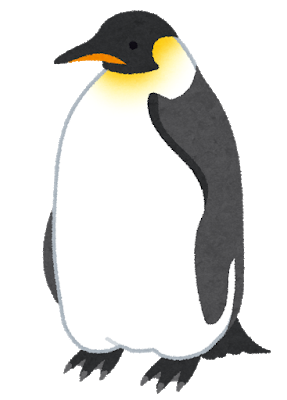 〇知りたいことを聞き出そう
〇注文の多い料理店
〇環境問題について報告しよう
〇古文に親しむ
この言葉、あなたならどう考える
１
芸術
げい じゅつ
この言葉、あなたならどう考える
２
述べる
の
だいじょうぶ　だいじょうぶ
３
増える
ふ
だいじょうぶ　だいじょうぶ
４
想像
そう　ぞう
だいじょうぶ　だいじょうぶ
５
過去
か
こ
だいじょうぶ　だいじょうぶ
６
現在
げん　ざい
だいじょうぶ　だいじょうぶ
７
印象
いん しょう
だいじょうぶ　だいじょうぶ
８
経過
けい　 か
だいじょうぶ　だいじょうぶ
９
増益
ぞう　えき
だいじょうぶ　だいじょうぶ
１０
船着場
ふな
つき
ば
だいじょうぶ　だいじょうぶ
１１
合戦
かっ　せん
だいじょうぶ　だいじょうぶ
１２
境
さかい
だいじょうぶ　だいじょうぶ
１３
心境
しん きょう
だいじょうぶ　だいじょうぶ
１４
眼球
がん きゅう
図書館へ行こう
１５
内容
ない　よう
図書館へ行こう
１６
資料
し
りょう
図書館へ行こう
１７
応じる
おう
図書館へ行こう
１８
確かめる
たし
動物たちが教えてくれる海の中のくらし
１９
小型
こ
がた
動物たちが教えてくれる海の中のくらし
２０
往復
おう　ふく
動物たちが教えてくれる海の中のくらし
２１
逆
ぎゃく
動物たちが教えてくれる海の中のくらし
２２
調査
ちょう
さ
動物たちが教えてくれる海の中のくらし
２３
構成
こう　せい
動物たちが教えてくれる海の中のくらし
２４
示す
しめ
動物たちが教えてくれる海の中のくらし
２５
序論
じょ　ろん
動物たちが教えてくれる海の中のくらし
２６
提示
てい　 じ
動物たちが教えてくれる海の中のくらし
２７
導く
みちび
動物たちが教えてくれる海の中のくらし
２８
解答
かい　とう
動物たちが教えてくれる海の中のくらし
２９
適切
てき　せつ
動物たちが教えてくれる海の中のくらし
３０
禁止
きん　 し
動物たちが教えてくれる海の中のくらし
３１
雑談
ざつ　だん
漢字の成り立ち
３２
本
もと
漢字の成り立ち
３３
銅
どう
漢字の成り立ち
３４
鉱物
こう　ぶつ
漢字の成り立ち
３５
版
はん
漢字の成り立ち
３６
脈
みゃく
漢字の成り立ち
３７
高額
こう　がく
漢字の成り立ち
３８
航空
こう　くう
知りたいことを聞き出そう
３９
質問
しつ　もん
知りたいことを聞き出そう
４０
情報
じょう ほう
知りたいことを聞き出そう
４１
意識
い
しき
環境問題について報告しよう
４２
報告
ほう　こく
環境問題について報告しよう
４３
効果
こう　 か
環境問題について報告しよう
４４
原因
げん　いん
環境問題について報告しよう
４５
二酸化
に
さん
炭素
たん
か
そ
環境問題について報告しよう
４６
語句
ご
く
環境問題について報告しよう
４７
正直
しょう じき
環境問題について報告しよう
４８
句読点
く
とう
てん
環境問題について報告しよう
４９
名声
めい　せい
環境問題について報告しよう
５０
本名
ほん みょう
世界でいちばんやかましい音
５１
歴史
れき　 し
世界でいちばんやかましい音
５２
喜ぶ
よろこ
世界でいちばんやかましい音
５３
賛成
さん　せい
世界でいちばんやかましい音
５４
職場
しょく
ば
世界でいちばんやかましい音
５５
比べる
くら
世界でいちばんやかましい音
５６
社
やしろ
世界でいちばんやかましい音
５７
四つ角
よ
かど
世界でいちばんやかましい音
５８
織る
お
世界でいちばんやかましい音
５９
組織
そ
しき
世界でいちばんやかましい音
６０
布
ぬの
世界でいちばんやかましい音
６１
羽織る
は
お
世界でいちばんやかましい音
６２
貸す
か
世界でいちばんやかましい音
６３
貧しい
まず
世界でいちばんやかましい音
６４
貧ぼう
びん
文の組み立てをとらえよう
６５
逆接
ぎゃく せつ
文の組み立てをとらえよう
６６
仮定
か
てい
新聞記事を読み比べよう
６７
常に
つね
新聞記事を読み比べよう
６８
平均
へい　きん
新聞記事を読み比べよう
６９
事件
じ
けん
新聞記事を読み比べよう
７０
事故
じ
こ
新聞記事を読み比べよう
７１
政治
せい　 じ
新聞記事を読み比べよう
７２
編集
へん しゅう
新聞記事を読み比べよう
７３
朝刊
ちょう かん
新聞記事を読み比べよう
７４
農婦
のう　 ふ
新聞記事を読み比べよう
７５
絵画
かい　 が
新聞記事を読み比べよう
７６
綿
わた
新聞記事を読み比べよう
７７
綿糸
めん　 し
新聞記事を読み比べよう
７８
絶つ
た
新聞記事を読み比べよう
７９
絶景
ぜっ　けい
新聞記事を読み比べよう
８０
統一
とう　いつ
問題を解決するために話し合おう
８１
興味
きょう
み
問題を解決するために話し合おう
８２
実態
じっ　たい
問題を解決するために話し合おう
８３
減る
へ
問題を解決するために話し合おう
８４
条件
じょう けん
問題を解決するために話し合おう
８５
火災
か
さい
問題を解決するために話し合おう
８６
圧力
あつ りょく
問題を解決するために話し合おう
８７
軽減
けい　げん
問題を解決するために話し合おう
８８
貯金
ちょ　きん
問題を解決するために話し合おう
８９
価値
か
ち
問題を解決するために話し合おう
９０
制度
せい　 ど
問題を解決するために話し合おう
９１
新米
しん　まい
問題を解決するために話し合おう
９２
旧式
きゅう しき
問題を解決するために話し合おう
９３
久しい
ひさ
敬語の使い方
９４
移動
い
どう
注文の多い料理店
９５
損
そん
注文の多い料理店
９６
西洋
せい
造り
づく
よう
注文の多い料理店
９７
眼鏡
めがね
注文の多い料理店
９８
非常
ひ
じょう
注文の多い料理店
９９
予防
よ
ぼう
注文の多い料理店
１００
責任
せき　にん
注文の多い料理店
１０１
破る
やぶ
注文の多い料理店
１０２
枝
えだ
注文の多い料理店
１０３
りょう師
し
注文の多い料理店
１０４
再び
ふたた
注文の多い料理店
１０５
半ば
なか
注文の多い料理店
１０６
赤道
せき　どう
注文の多い料理店
１０７
武士
ぶ
し
注文の多い料理店
１０８
清潔
せい　けつ
注文の多い料理店
１０９
保つ
たも
注文の多い料理店
１１０
保温
ほ
おん
古文に親しむ
１１１
勢い
いきお
古文に親しむ
１１２
夢
ゆめ
古文に親しむ
１１３
紀行文
き
こう
ぶん
古文に親しむ
１１４
永遠
えい　えん
古文に親しむ
１１５
独特
どく　とく